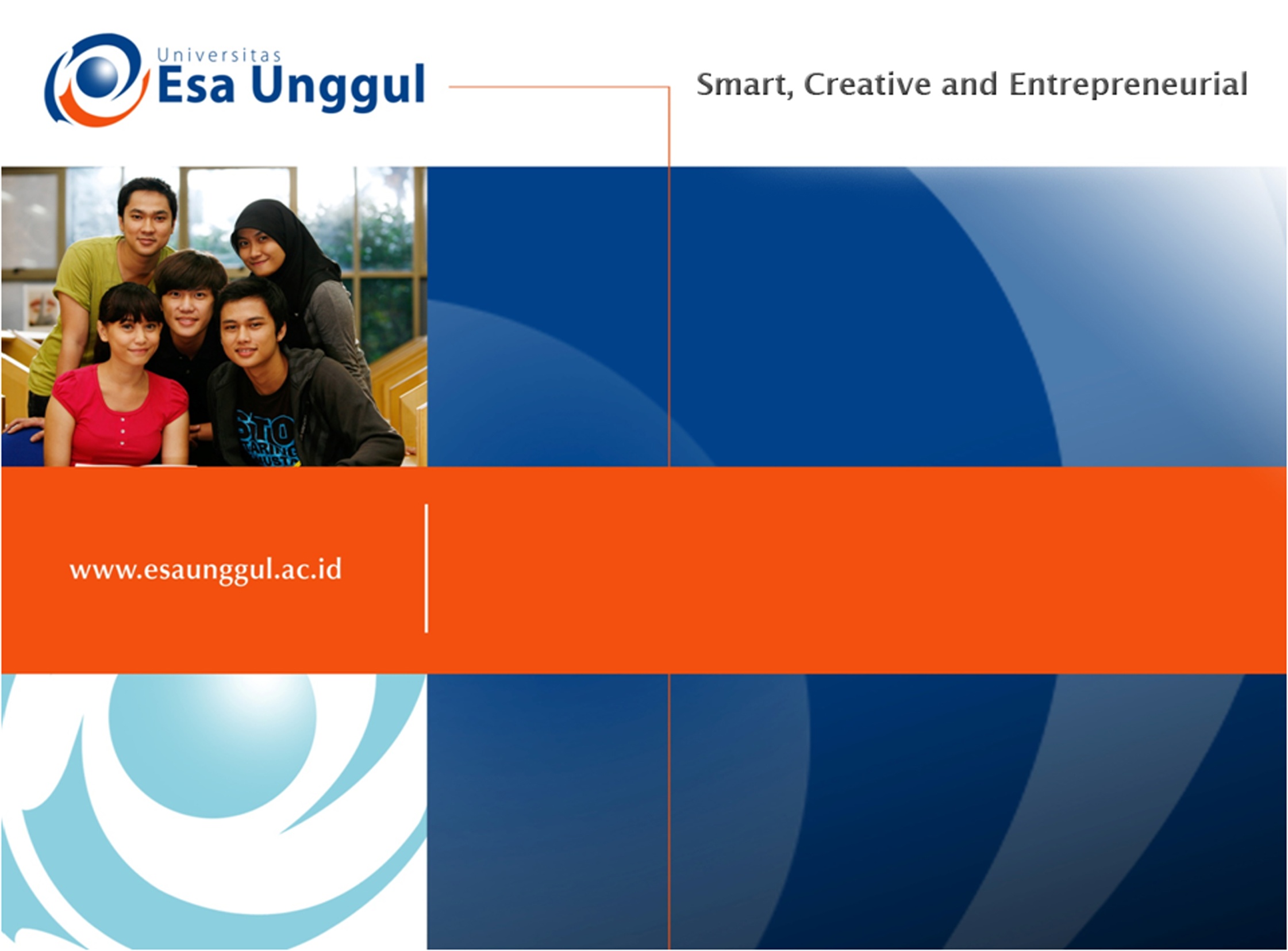 PENGENDALIAN VEKTOR SAAT BENCANA
PERTEMUAN 10
AHMADIRFANDI, SKM., MKM
KESMAS & FIKES
Proses Kejadian Penyakit
Pejamu/Host
Perantara (vector)  makhluk yang memindahkan agent
Lingkungan/Environement
Agent
Pengantar
Beberapa jenis penyakit yang sering timbul di pengungsian dan memerlukan tindakan pencegahan karena berpotensi menjadi KLB antara lain: DBD, diare, cacar, malaria, ISPA, tetanus.
Penularan penyakit dari satu orang ke orang lain, butuh perantara  salah satunya vektor
Habitat vektor harus dipahami betul untuk mencegah penyebaran penyakit
Pelaksanaan pengendalian vektor yang perlu mendapatkan perhatian di lokasi pengungsi adalah pengelolaan lingkungan, pengendalian dengan insektisida, serta pengawasan makanan dan minuman.
Definisi vektor
Vektor  organisme hidup yang dapat memindahkan agen penyakit dari satu hewan ke hewan lain atau ke manusia disebut vektor (vector borne disease).
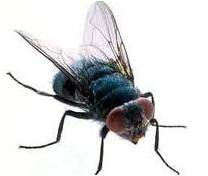 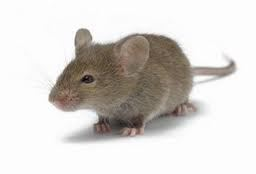 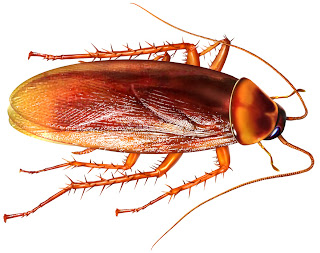 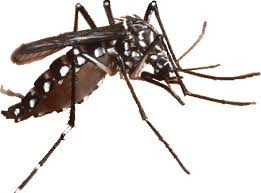 Jenis-jenis Vektor
Vektor mekanis: 
Vektor hanya berperan dalam pemindahan agent tanpa adanya perubahan maupun perkembangan di dalam tubuh vektor.
Vektor mekanik membawa agen penyakit dari manusia yang berasal tinja, darah, ulkus superfisial atau eksudat. 
Kontaminasi terjadi pada: 
Permukaan tubuh vektor
Agen yang ditelan  dimuntahkan atau dikeluarkan oleh vektor
Contoh : lalat, kecoa
Jenis-jenis Vektor
Vektor biologis :
Merupakan tuan rumah bagi mikroorganisme  patogen yang akan ditularkan, dimana mikroorganisme melanjutkan siklus hidupnya dalam tubuh  vektor.
Jenis-jenis vektor biologis:
Propagatif : dalam vektor, mikroorganisme berkembang biak. Contoh : virus dengue pada nyamuk Aedes
Cyclo propagatif : dalam vektor, mikroorganisme berkembang biak, dan mengalami perubahan bentuk. Contoh: plasmodium   Oocyste – ookinate -  sporozoit pada nyamuk Anopheles
Cyclo development: mikroorganisme tidak berkembang biak, hanya mengalami pertumbuhan (hanya bertambah besaratau berganti stadium). Contoh : cacing filaria yang ada di tubuh nyamuk Culex.
Hereditas (keturunan) : mikroorganisme dipindahkan melalui telur serangga kepada keturunannya. Contoh: penyakit scrub typhus pada tungau (kuman dapat menembus telur)
Contoh Vektor Dan agent yang dibawanya
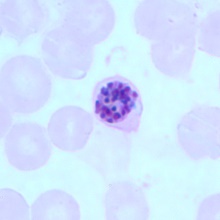 Nyamuk Anopheles
Plasmodium
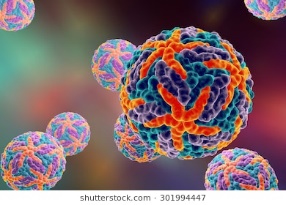 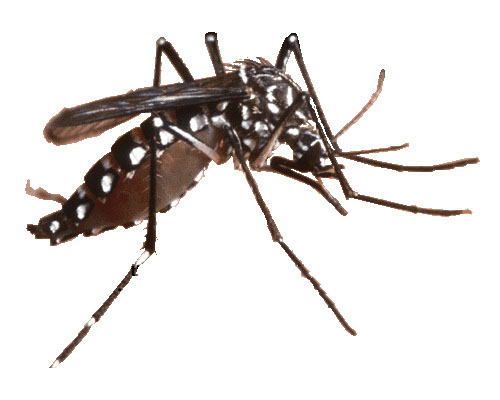 Nyamuk Aedes aegypti
Virus dengue
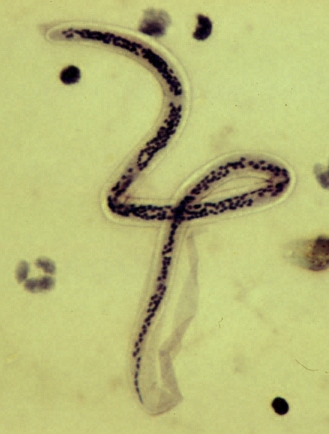 Nyamuk Culex
Cacing Filaria
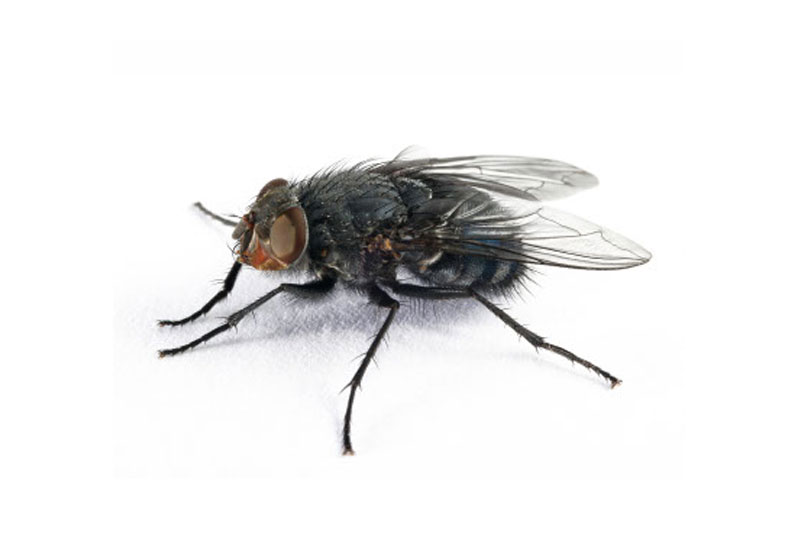 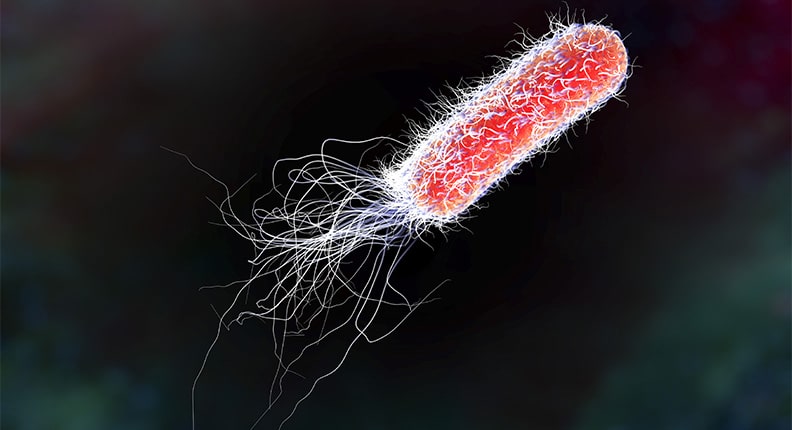 Lalat rumah (Musca domestica)
E. coli
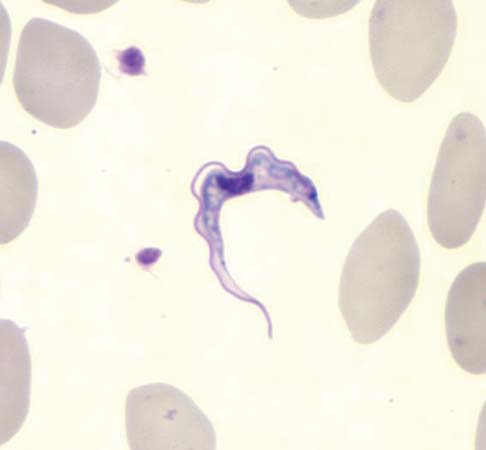 Lalat Tsetse
Tripanosoma
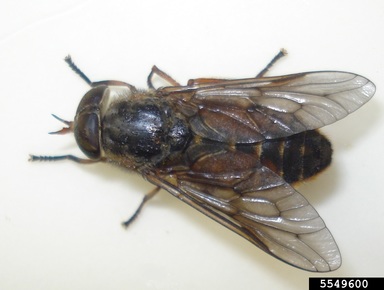 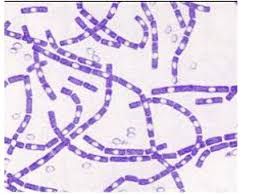 Bacillus antraxis
Lalat kuda (Tapanus sp)
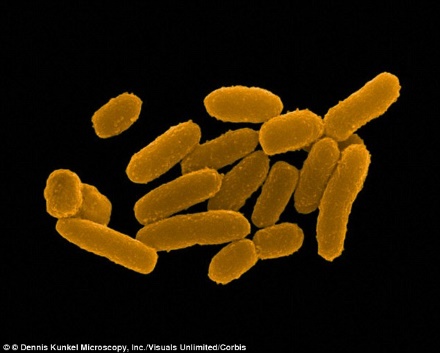 Pinjal (Xenopsylla cheopis)
Yersinia pestis
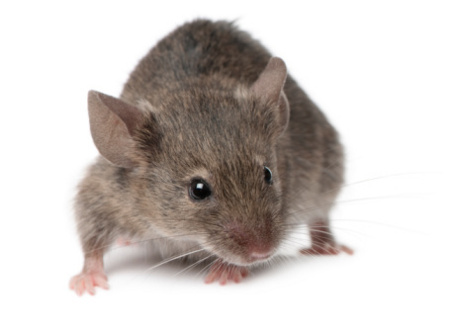 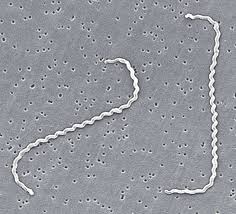 Tikus
Leptospira
PENGENDALIAN  VEKTOR
Semua usaha yang dilakukan untuk menurunkan / menekan populasi vektor dengan maksud mencegah penyakit yang ditularkan vektor atau gangguan yang disebabkan oleh vektor.
Untuk pengendalian vector perlu diketahui: 
tempat perindukan (breeding place), 
kebiasaan makan (feeding habit), 
tempat istirahat (resting place), 
jarak terbang (flight range)/lingkungan  tempat hidup. 
 
Dasar yang dapat digunakan untuk menentukan teknis pengendalian yang cocok dan efektif.
Jenis-jenis Pengendalian
Pengendalian Mekanis/Fisik
menghilangkan tempat perindukan vektor / binatang pengganggu. Contoh: 3M (menguras, menutup, mengubur)
Membersihkan lingkungan 
Menangkap atau membunuh vektor/binatang pengganggu
Adanya pemanas, pendingin, penyinaran, atau pengadaan angin
Memasang kelambu               
Memasang kasa
Pengendalian Hayati / Biologi
Menggunakan parasit atau predator
Jenis-jenis Pengendalian
Pengendalian Kimia

Penggunaan repellent  untuk mengusir nyamuk
Insektisida  membunuh dan mengusir serangga

Keuntungan: 	
Sangat efektif
Praktis, murah, mudah didapat
Efeknya terlihat jelas

Syarat-syarat insektisida yg dipakai:
Efektif
Efisien
Aman/tidak membahayakan
Selektif
Jenis-jenis Pengendalian
Pengendalian Cara Undang-undang
Dengan sanksi

Pengendalian Vektor Terpadu
Berdasarkan ekologi vektor sehingga diketahui karakteristik vektor seperti: habitat, usia hidup, probabilitas terjadi infeksi pada vektor dan manusia,dan kepekaan vektor terhadap penyakit.
Dibuat strategi pengendalian yg menyeluruh dengan: meningkatkan partisipasi masyarakat, kerjasama sektoral dll

Pengendalian Secara Genetik
Memerlukan laboratorium yang lengkap dan biaya cukup besar.Pengendalian secara genetik dengan melepas nyamuk vektor jantan yang steril ke alam dan tidak menghasilkan keturunan.
Pengelolaan Lingkungan
Modifikasi lingkungan : 
Transformasi fisik yang permanen terhadap faktor lingkungan untuk menurunkan  populasi vektor tanpa mengakibatkan kerugian pada manusia.
Contoh : mengatur sistem irigasi, mengalirkan air yang tergenang

Manipulasi lingkungan :  
Suatu pengkondisian  lingkungan yang bersifat sementara sehingga tidak menguntungkan bagi perkembangbiakan vektor.
Contoh : membersihkan tanaman air yang mengapung
Pengawasan dan Pengendalian Vektor
Jenis vektor yang perlu mendapatkan perhatian di lokasi penampungan korban bencana adalah lalat, tikus serta nyamuk.
Upaya yang dilakukan berupa:
Pembuangan sampah/sisa makanan dengan baik
Menggunakan repellent
Bilamana diperlukan dapat menggunakan insektisida
Tetap menjaga kebersihan individu selama berada di lokasi pengungsi
Penyediaan sarana pembuangan air limbah (SPAL) dan pembuangan sampah yang baik
Kebiasaan penanganan makanan secara higienis
Pelaksanaan pengendalian vektor pada kejadian bencana:
Pengelolaan Lingkungan
Menghilangkan tempat perindukan vektor seperti genangan air, tumpukan sampah
Bersama sama penyintas melakukan :
Memberi tutup pada tempat sampah
Menimbun sampah yang dapat menjadi sarang nyamuk
Membuat saluran air limbah
Menjaga kebersihan lingkungan
Membersihkan dan menjaga kebersihan jamban
Pengendalian dengan bahan kimia
Dilakukan dengan cara penyemprotan, pengasapan/pengkabutan diluar tenda pengungsi dengan menggunakan insektisida
Penyemprotan dengan insektisida sedapat mungkin dihindari dan hanya dilakukan untuk menurunkan populasi vektor secara drastis apabila dengan cara lain tidak memungkinkan
Frekuensi penyemprotan, pengasapan/peng-kabutan serta jenis insektisida yang digunakan sesuai dengan rekomendari dari Dinas Kesehatan setempat
Fogging adalah cara yang dianggap efektif oleh petugas depkes untuk membunuh nyamuk dewasa.
Bahan fogging yang digunakan adalah air, mitan atau solar atau oli, di tambah insektisida.
Bahan insektisida yang terkandung dalam asap tersebut mengabsorbsi cairan dari tubuh nyamuk, sehingga nyamuk megalami dehidrasi dan menjadi pusing, lalu lama-kelamaan nyamuk tersebut mati.
Surveilans  dilakukan terhadap kondisi lingkungan di sekitar lokasi bencana atau lokasi penampungan pengungsi yang dapat menjadi faktor risiko timbulnya atau persebaran penyakit terhadap pengungsi  tingkat kepadatan vektor
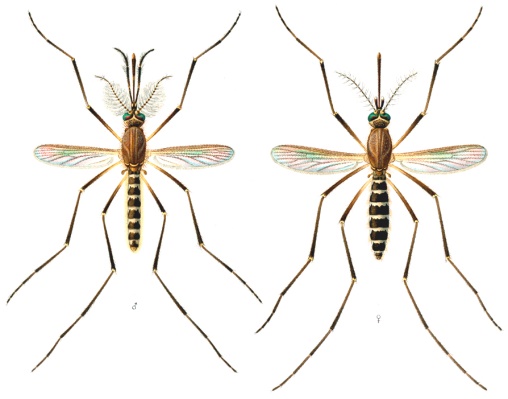 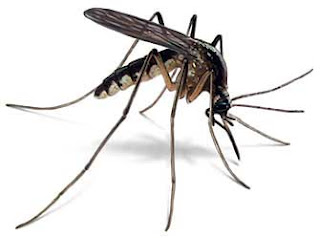 Nyamuk
Makanan nyamuk  madu dan buah  tidak mengandung protein
Nyamuk betina memerlukan protein untuk pembentukan telur. 
Nyamuk betina perlu menghisap darah untuk mendapatkan protein yang diperlukan.
Nyamuk Aedes Aegypti
Vektor penyakit demam berdarah
Pada tubuhnya tampak bercak hitam-putih
Sering hinggap di baju-baju yang menggantung dan berada di tempat-tempat gelap, seperti di bawah tempat tidur.
Suka bertelur di air yang bersih, seperti di tempayan, bak mandi, vas bunga, dan lainnya. 
Bertelur dan menetas di dinding bejana air. 
Telur atau jentik nyamuknya bisa bertahan selama 2-3 bulan
Nyamuk ini menggigit di pagi dan sore hari, antara pukul 08.00 - 12.00 dan 15.00 - 17.00.
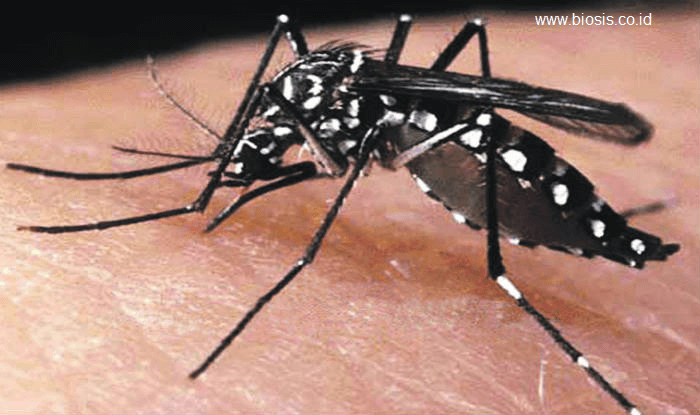 Nyamuk Aedes Albopictus
Vektor penyakit demam berdarah
Biasanya banyak terdapat di kebun atau di halaman rumah
Cirinya hampir sama dengan Aedes aegypti, yaitu bercak-bercak putih di badan
Waktu menggigitnya pun sama dengan Aedes aegypti, yaitu di pagi dan sore hari. Bertelurnya di air tergenang.
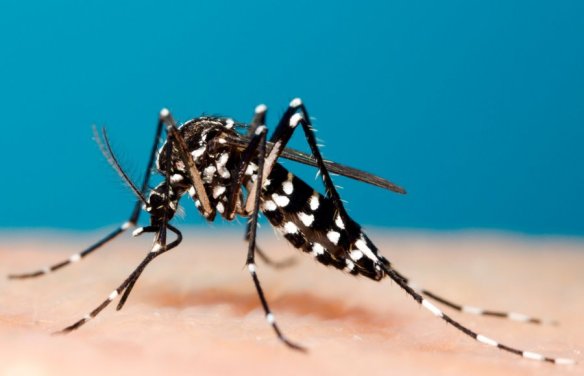 Nyamuk Anopheles
Merupakan nyamuk penyebab malaria
Bertelur di permukaan air 
Nyamuk ini hinggap dengan posisi menukik atau membentuk sudut
Sering hinggap di dinding rumah atau kandang
Warnanya bermacam-macam, ada yang hitam, ada pula yang kakinya berbercak-bercak putih. 
Waktu menggigit biasanya dilakukan malam hari.
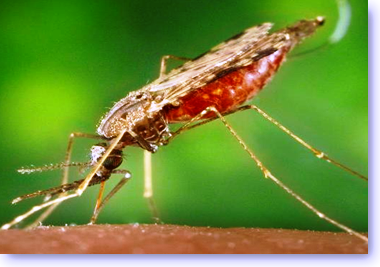 MALARIA
Selain dengan pengendalian lingkungan pencegahan penyakit malaria dapat juga dilakukan dengan obat profilaksis
Pencegahan penyebaran dan keparahan penyakit (DBD, malaria) dapat dilakukan dengan penatalaksanaan kasus yang tepat dan diagnosis dini
Nyamuk  Culex 
Vektor penyakit kaki gajah atau filariasis
Nyamuk rumah ini menggigit di malam hari
Hinggapnya di pakaian yang tergantung maupun di dinding rumah 
Warnanya ada yang hitam, ada juga yang cokelat. 
Telurnya mengelompok, seperti membentuk rakit. Jentiknya menggantung di air 
Saat hinggap posisi tubuhnya tidak menukik tapi mendatar 
Lebih banyak ditemui di air keruh atau tempat yang banyak mengandung material organik atau bahan makanan, seperti di got
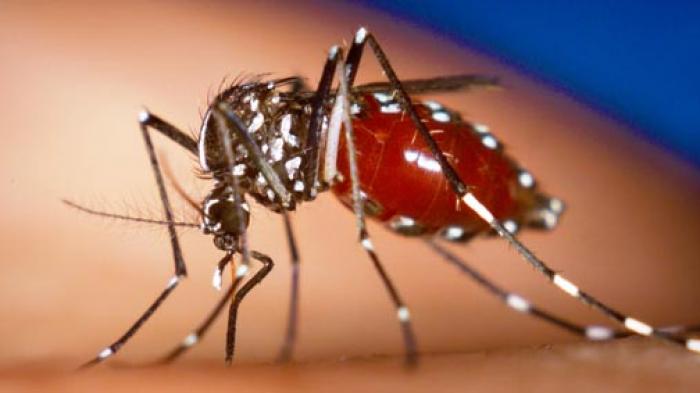 Lalat
Lalat (Musca)  ordo diptera dari kelas insekta.

Musca domestica (lalat rumah)  vektor mekanik : disentri, penyakit cacing usus.

Tempat perindukan : timbunan sampah, tinja manusia dan binatang
Lalat betina, bertelur setiap 3-4 hari dalam 5-6 kelompok yang masing-masing berisi 75-150 telur. Umur lalat dewasa : 2-4 minggu
Jarak terbang : 10 km
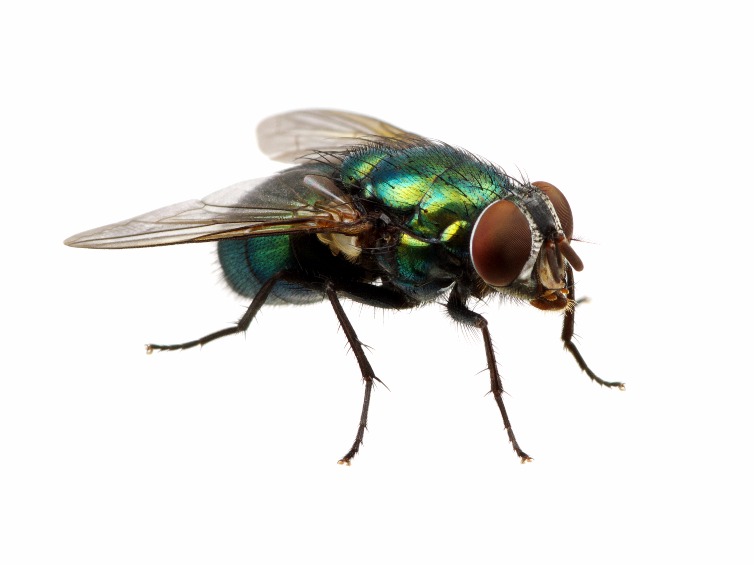 Penyakit yang disebarkan oleh vektor lalat:
Diare  Escherechia coli
Disentri  Entamoeba hystolitica
Kolera  Vibrio cholerae
Tipus  Salmonella typhi 

Pengendalian : 
Membersihkan lingkungan dari sampah
Pasang kawat kasa 
Pakai tudung saji untuk menutup makanan
Mengadakan samijaga (kamar mandi keluarga)
Tikus
Tikus dan mencit termasuk familia Muridae dari kelompok mamalia (hewan menyusui).
Para ahli zoologi (ilmu hewan) sepakat untuk menggolongkannya kedalam ordo Rodentia (hewan yang mengerat), subordo Myomorpha, famili Muridae, dan sub famili Murinae
Dikenal sebagai hama tanaman pertanian, perusak barang dan hewan penggangu di perumahan.
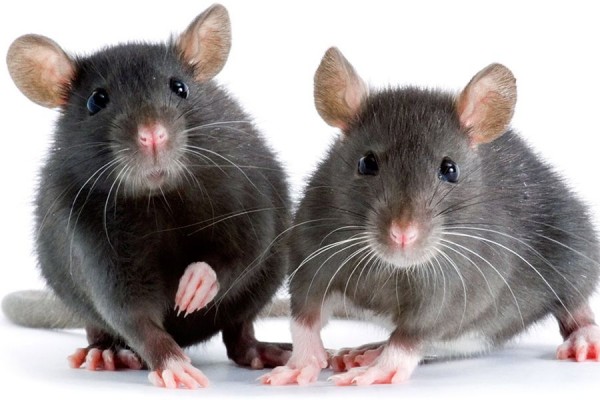 Tikus dapat membawa, menyebarkan dan menularkan berbagai penyakit kepada manusia, ternak dan hewan peliharaan.

Penyakit tersebut dapat ditularkan kepada manusia secara langsung oleh ludah, urin dan fesesnya atau melalui gigitan ektoparasit (kutu, pinjal, caplak dan tungau).

Pada saat banjir tikus yang berperan sebagai hama pengganggu yang sering merusak tanaman pertanian, bahan makanan, struktur bangunan, peralatan elektronik dll, juga merupakan sumber penularan beberapa penyakit antara lain: 
Leptospirosis  urin tikus (bakteri leptospira)  air, makanan
Pes  gigitan kutu yang ada pada tikus (bakteri Yersinia pestis)
 Murine typhoid  kotoran kutu yang ada pada tikus (bakteri Rickettsia typhi) masuk ke luka pada kulit
Jenis Rodensia
Rattus norvegicus (Tikus got)
Rattus rattus diardi (Tikus Rumah)
Mus musculus (Mencit)
Ciri-ciri morfologi dari R.norvegicus (tikus got), R.rattus (tikus rumah) dan Mus musculus (mencit)
Perilaku hidup tikus
Tikus hidup secara berkelompok dan tinggal di suatu kawasan tertentu yang cukup terlindung dan cukup sumber makanan. 
Dalam satu kelompok tersebut ada satu tikus jantan yang paling kuat dan dianggap paling berkuasa. Tikus jantan tersebut bersama anggota kelompoknya akan melindungi territorial kawasan serta seluruh anggota
Umumnya keluar pada malam hari
Bisa memanjat
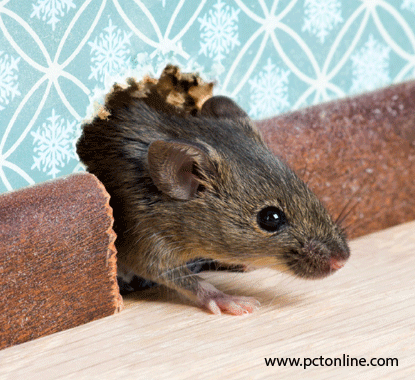 LOKASI YANG DISUKAI TIKUS
Tempat-tempat yang jarang dikunjungi manusia
Lahan kosong dan tidak terpelihara
Semak belukar
Rumpun bambu
Lahan pertanian termasuk tebu yang kotor oleh gulma atau serasah daun tebu
Tumpukan jerami atau sampah sisa bibit tebu yang tidak tertanam
Pinggiran hutan sekunder
Gudang atau rumah kosong
Sekitar pemukiman penduduk atau kandang ternak (apabila makanan di lapang sulit di dapat)
Pematang sawah
Sekitar aliran air irigasi, got/selokan, dam atau waduk irigasi, dan sungai
Pengendalian Terhadap Tikus
Dengan mengetahui pola dan potensi perkembangan tikus di daerah ekosistemnya, maka pengendalian tikus secara terpadu dapat dipersiapkan dengan baik. 
Untuk mengetahui pola perkembangan-biakan, maka sistem pemantauan populasi tikus diperlukan sejak awal.
Prosedur operasional yang dapat dilakukan
Pengamatan / observasi secara menyeluruh.
Pembuatan peta daerah lengkap 
Penyediaan sarana, alat dan bahan, serta tenaga yang diperlukan
Pembuatan peta intensitas serangan tikus
Penentuan strategi pengendalian yang diperlukan berdasarkan data hasil semua pengamatan di lapangan
Adapun macam cara pengendalian adalah sbb.:
Pengendalian secara kultur teknis.
Sanitasi lingkungan
Pengendalian secara mekanis dan biologis
Pengendalian secara emposan/pengasapan beracun/fumigasi
Pengumpanan beracun.
Adapun umpan beracun yang digunakan dalam pengumpananini perlu memperhatikan beberapa syarat, yakni :
Tidak berbau 
Tidak mempengaruhi rasa
Tidak menimbulkan kecurigaan bagi tikus (menggunakan umpan yang terdiri dari bahan makanan yang banyak terdapat di daerah tersebut, dan kematian karena peracunan tidak menyolok)
Daya kerja racun cepat dan efektif
Bahan murah dan mudah didapat
Tidak berbahaya bagi manusia maupun ternak
Harus memperhatikan saat dan cara peletakkan umpan yang tepat.
Pengendalian Emposan
Pengendalian ini  dapat dilakukan dengan menggunakan asap beracun ditempat-tempat yang dijumpai banyak liang tikus yang aktif.
Sistem emposan pada lobang/liang tikus ini efektif karena populasi tikus kecil dominan di dalam liang, sehingga hasil pengendalian berupa penekanan populasi tikus akan sangat nyata.
Terima Kasih